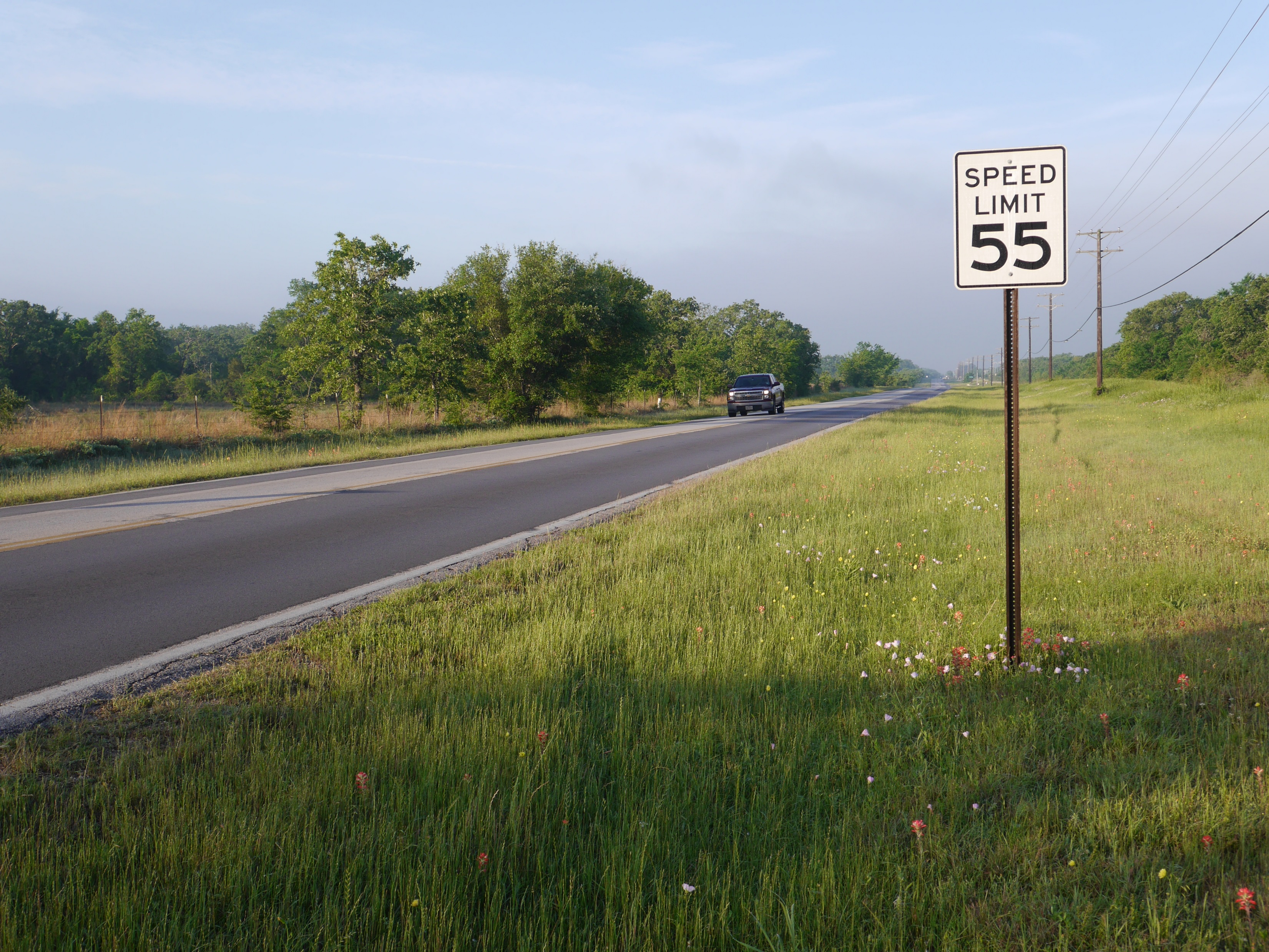 GREENS PRAIRIE PHASE 2
IMPROVEMENTS PROJECT
City Limits to Arrington Road
Project Limits & Phases
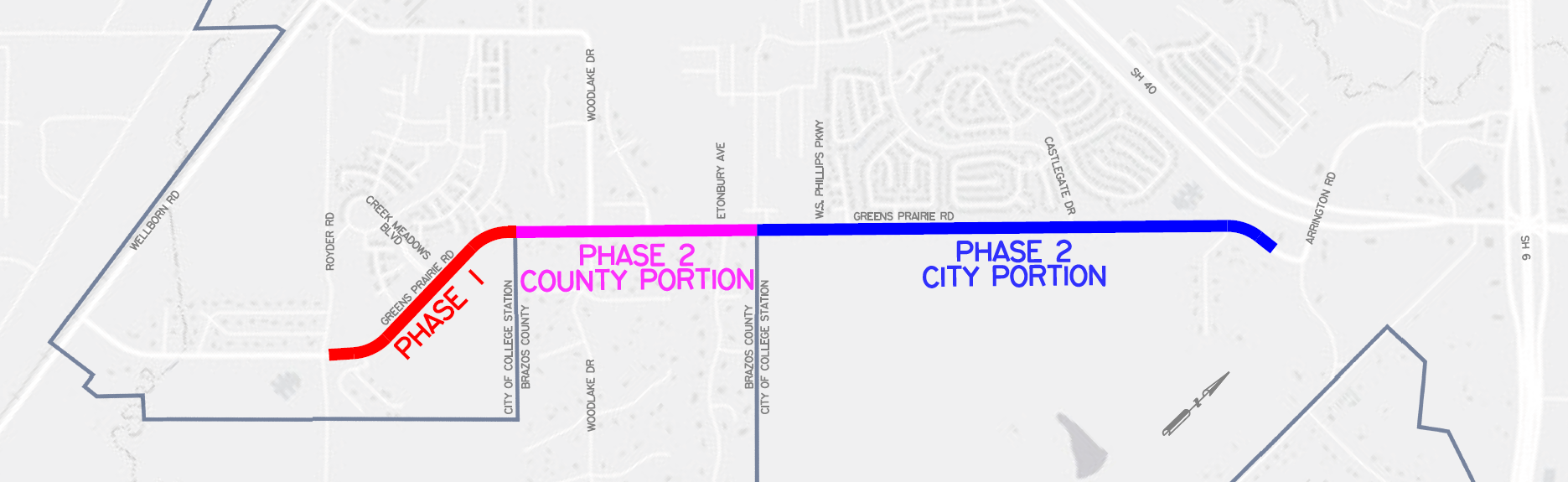 Timeline
TBD 
PENDING
BRAZOS COUNTY
 FUNDING
Tentative 
Fall 2021 to
Spring 2023
Complete
Complete
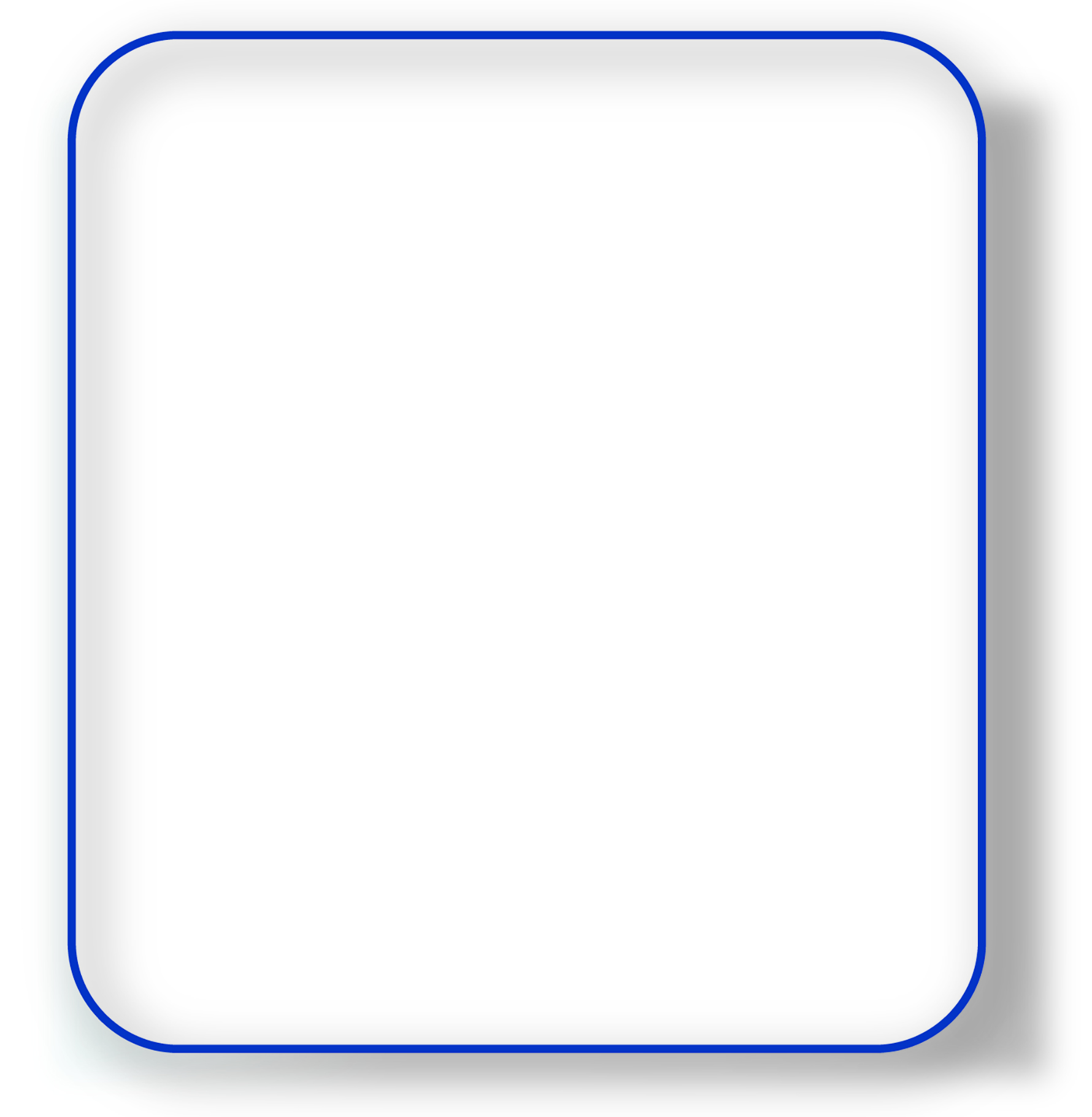 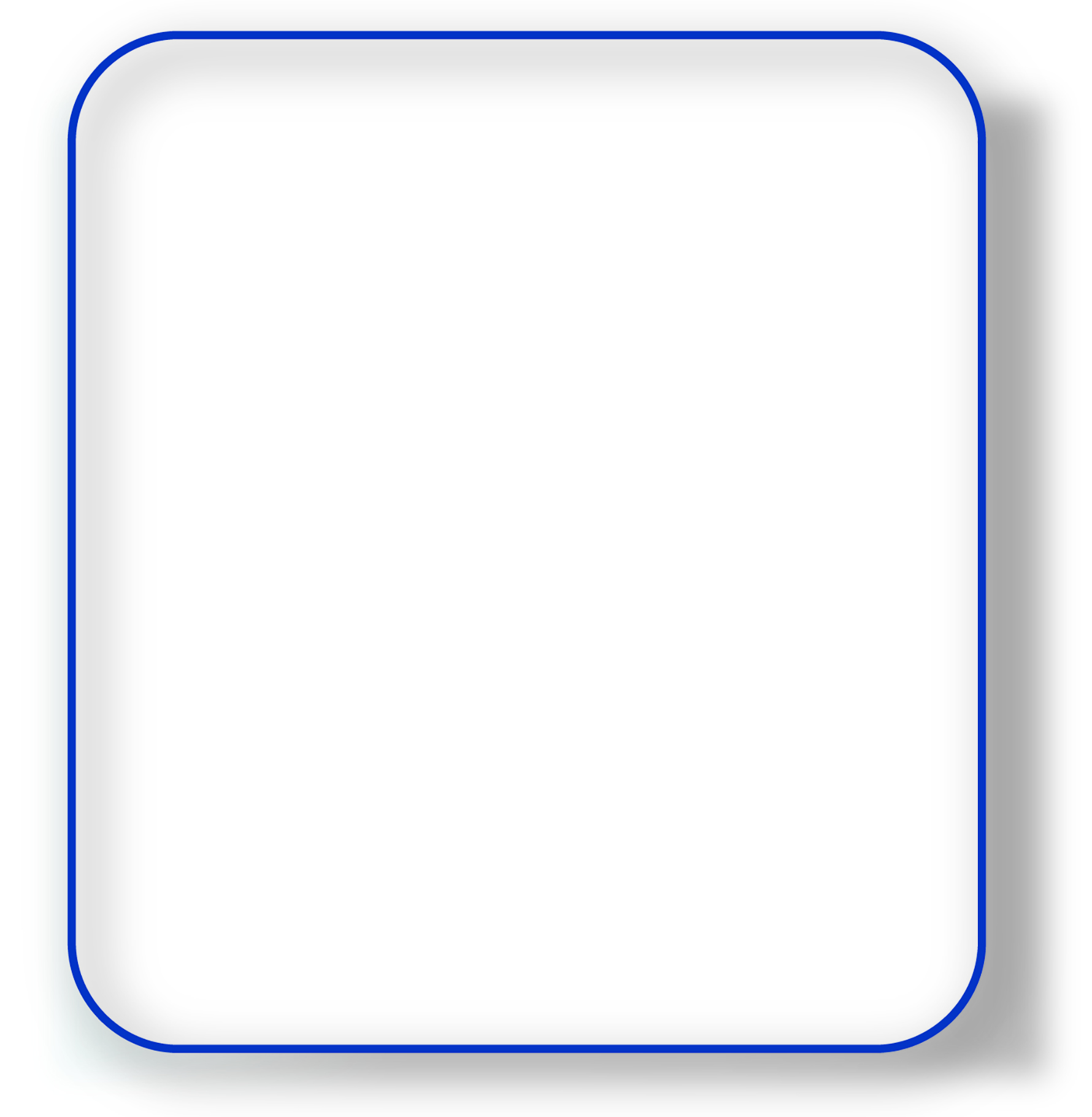 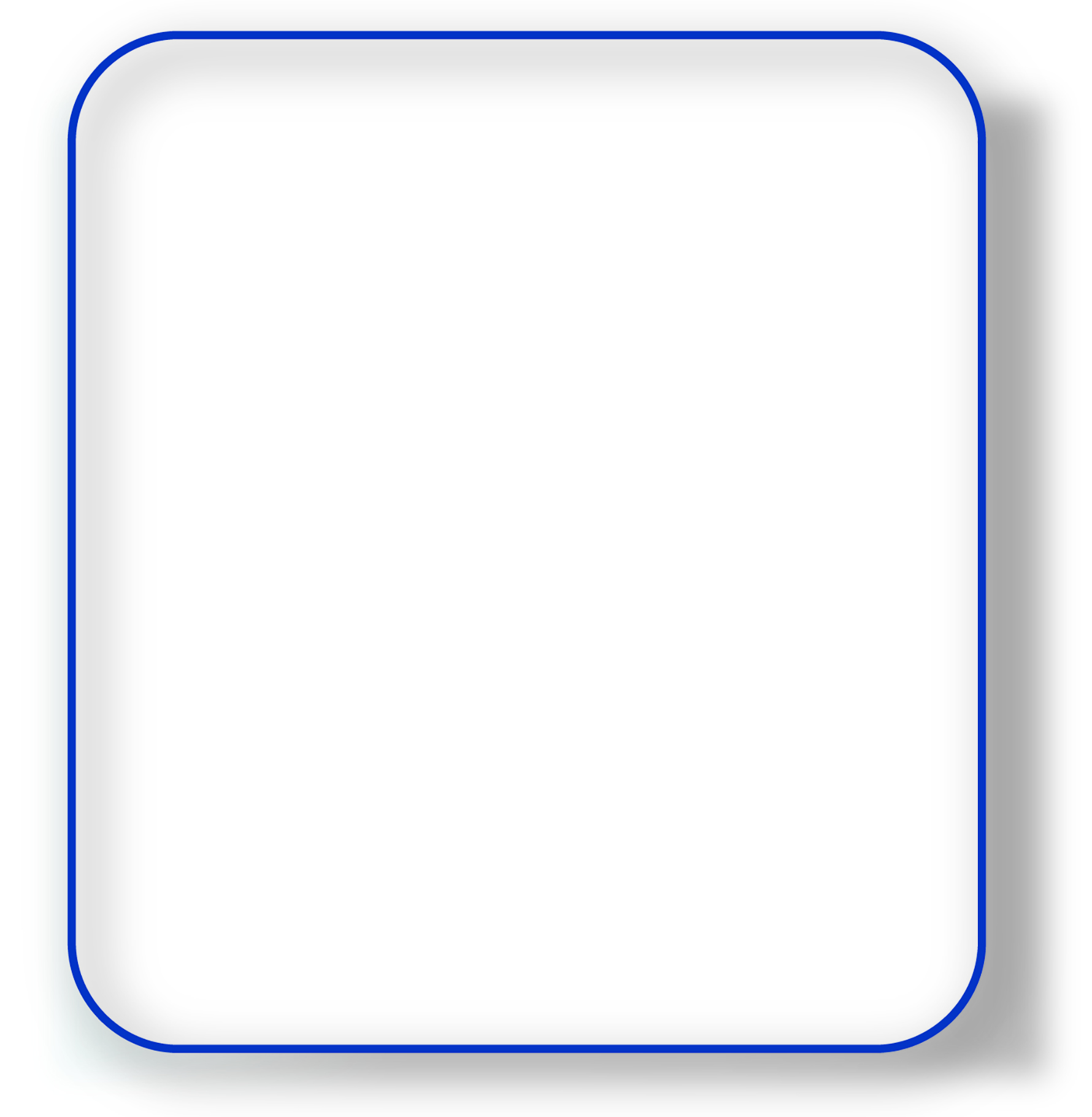 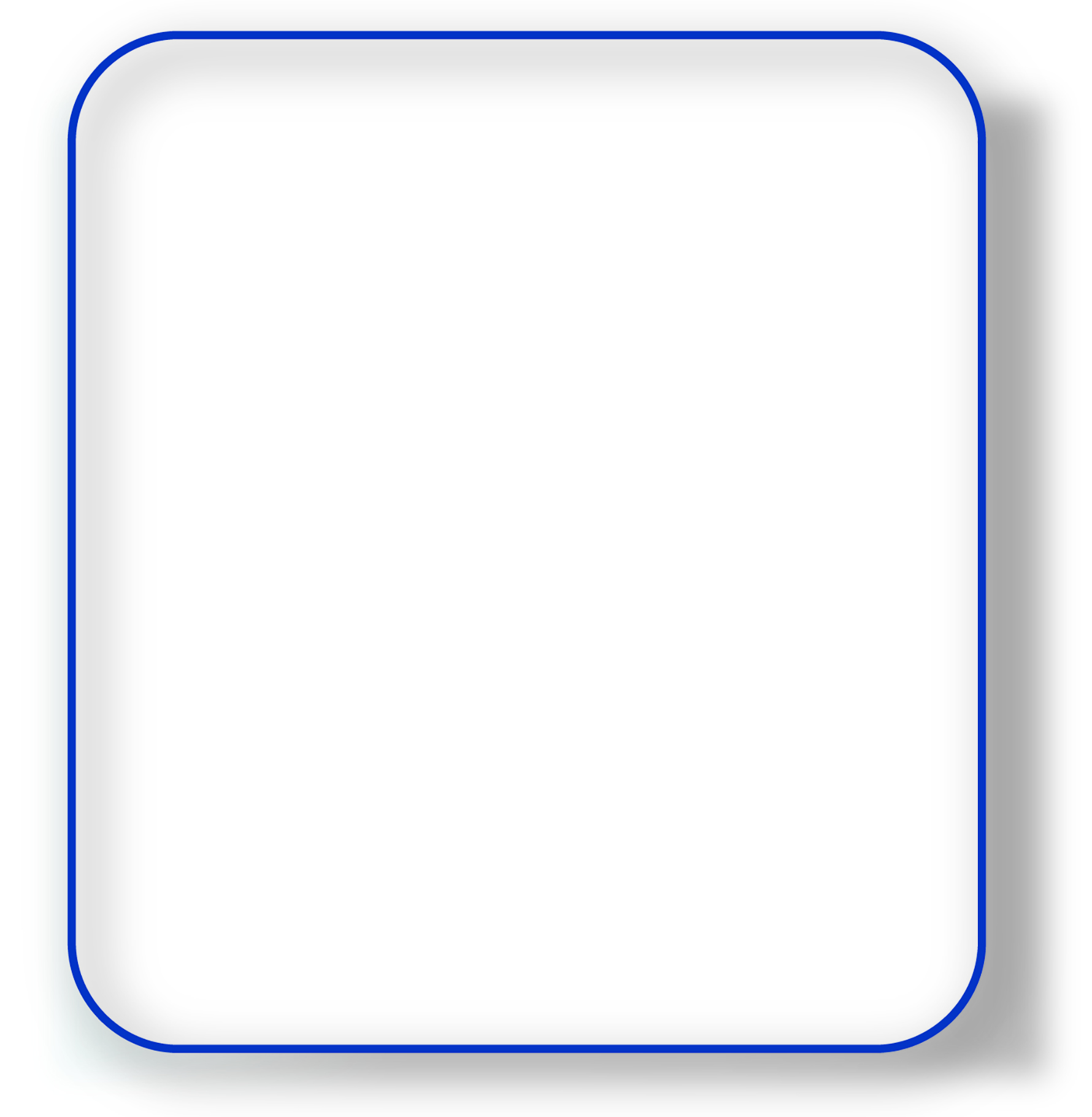 PHASE 2
CITY & COUNTY DESIGN
PHASE 2 COUNTY CONSTRUCTION
PHASE 2 CITY CONSTRUCTION
PHASE 1 CONSTRUCTION
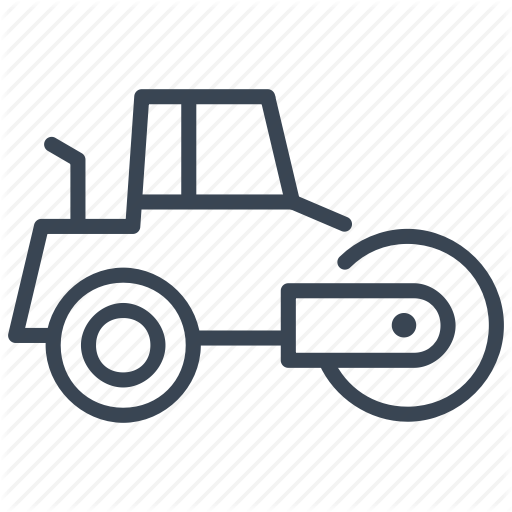 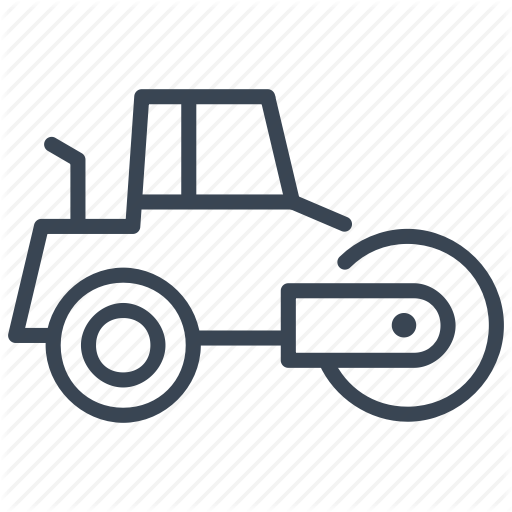 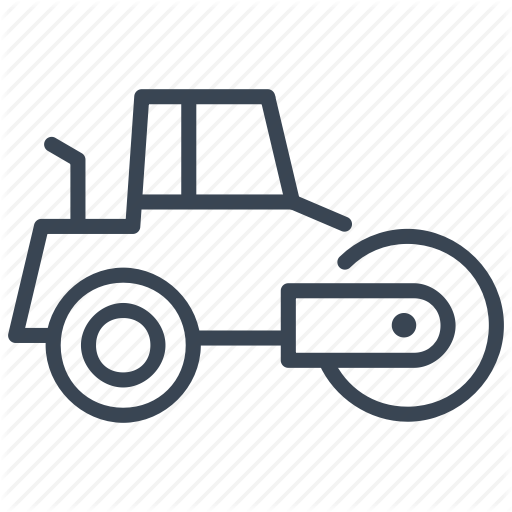 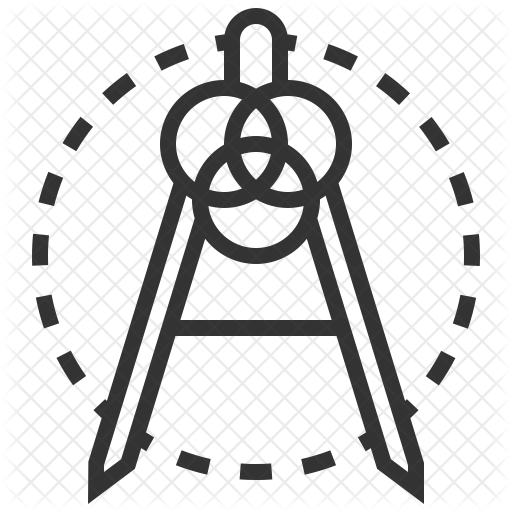 Phase 2 Proposed Design – City Section
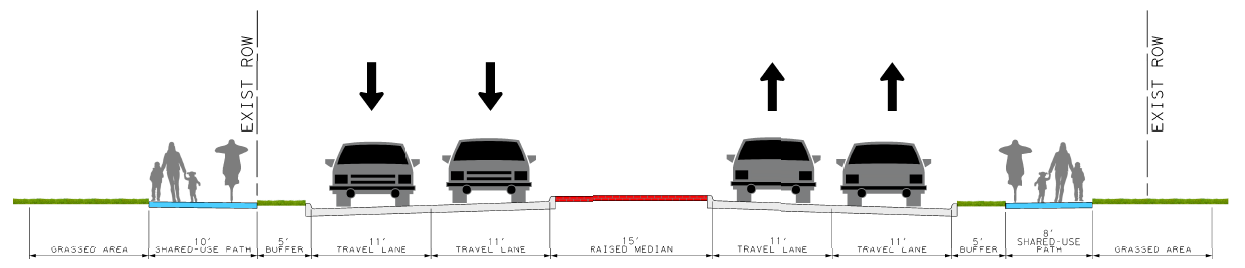 Project Information
Project Information
City Website – cstx.gov under Capital Projects or https://cstx.gov/departments___city_hall/publicworks/capital_improvement_projects/greens_prairie_widening
Reach Out – Call or email the Project Manager
James Smith, PE
Public Works Department
City of College Station
979-764-3877
jsmith@cstx.gov